ИНИЦИАТИВНОЕ БЮДЖЕТИРОВАНИЕ – РЕШАЕМ ВМЕСТЕ!
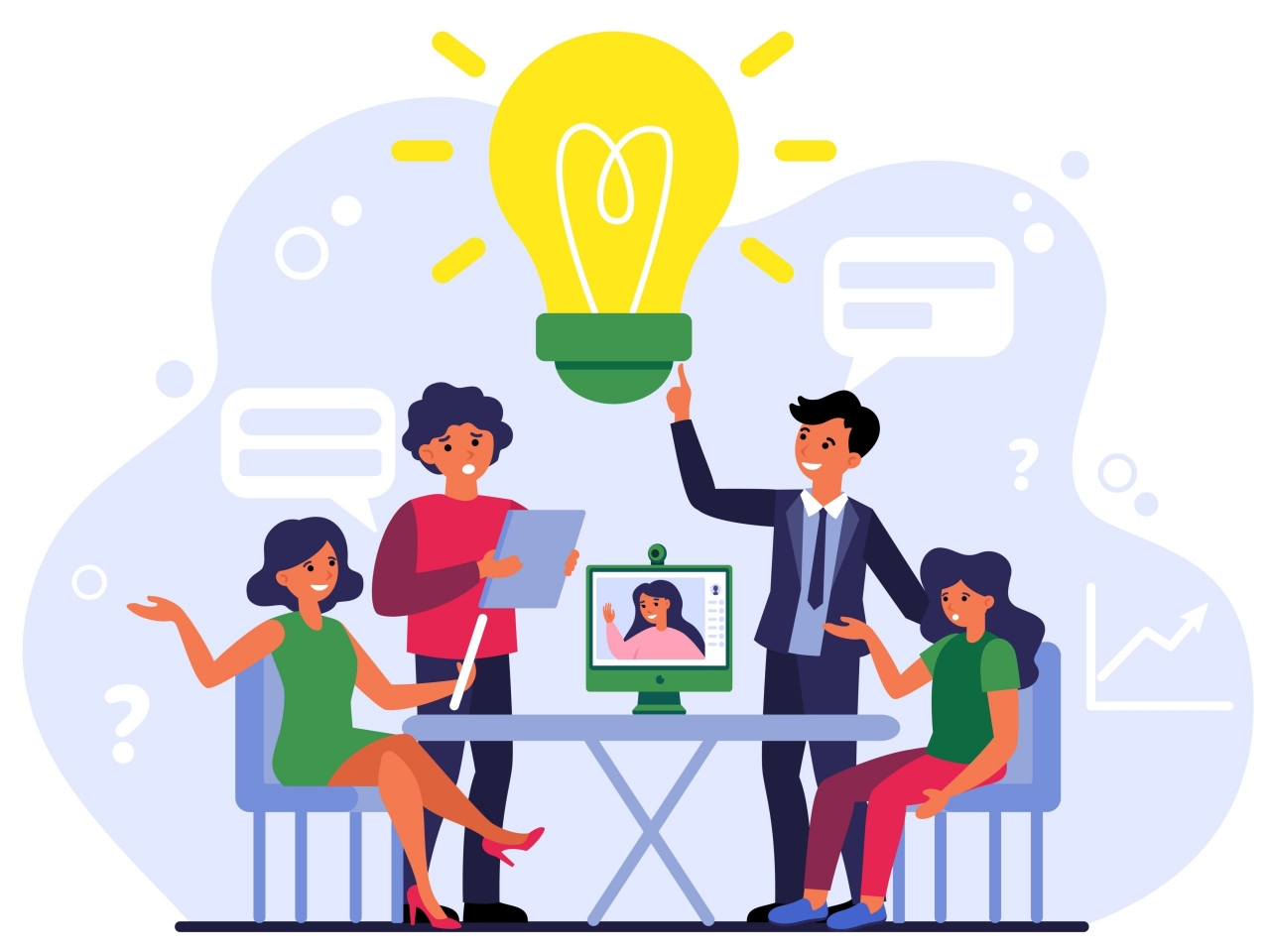 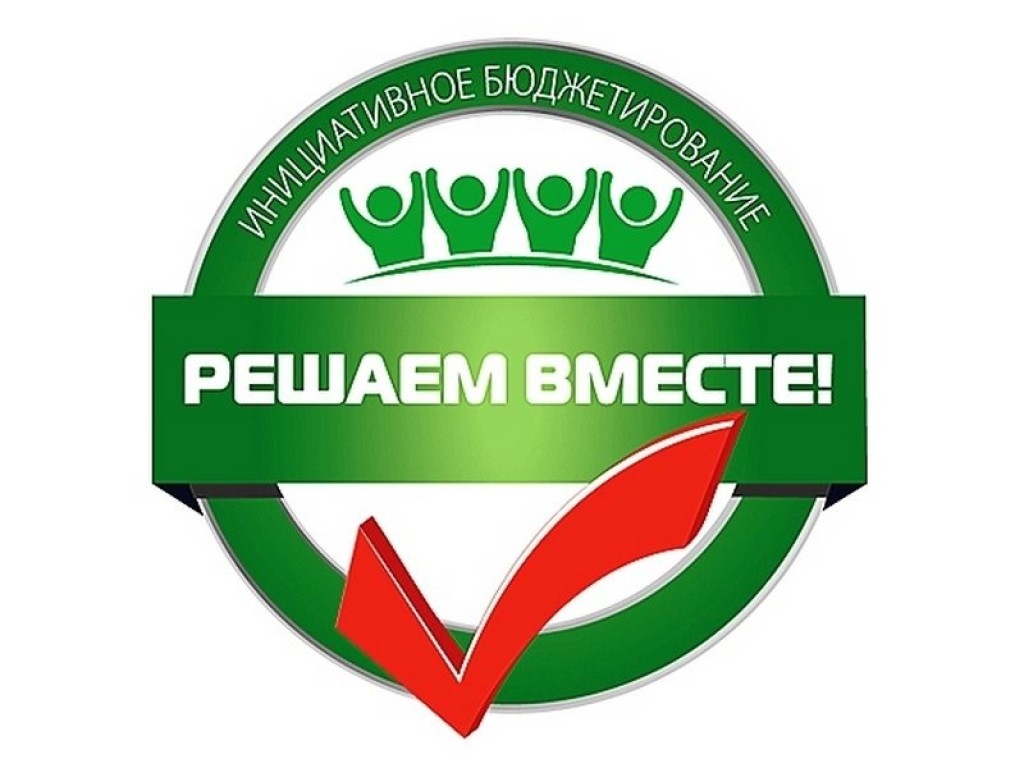 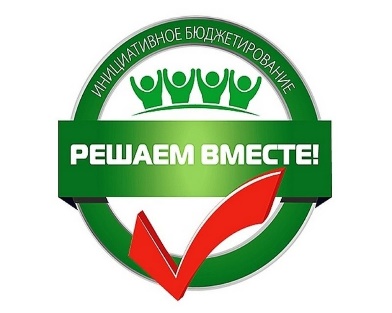 Инициативное бюджетирование – это один из инструментов вовлечения граждан в местное самоуправление и управление бюджетом территории.
Население района, поселения лично участвует в определении проблемы, подготовке инициативы, софинансировании и контроле.
В фокусе проблем – местная инфраструктура: благоустройство территории муниципального образования или его части, капитальный ремонт и ремонт проездов к дворовым территориям многоквартирных домов населенных пунктов.
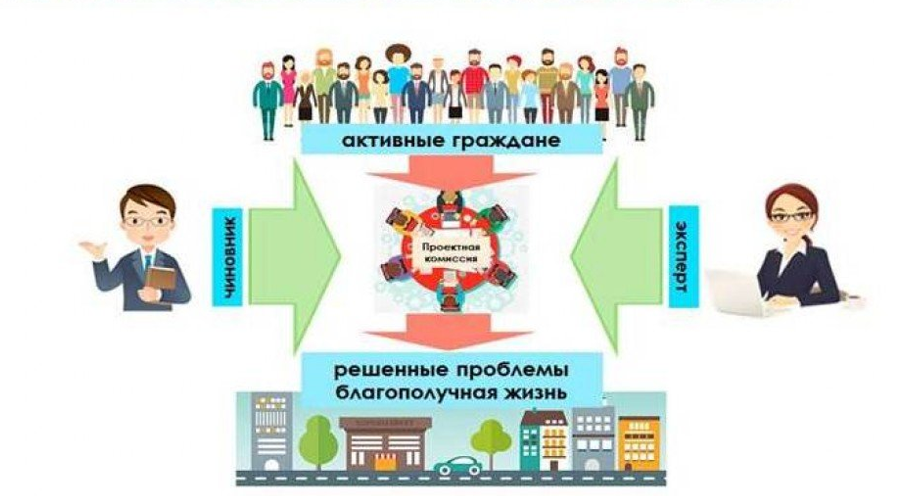 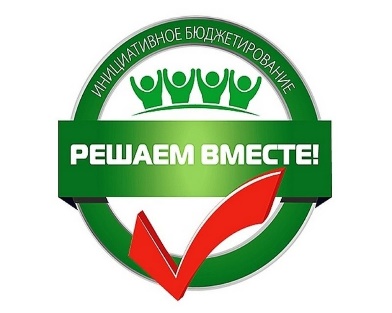 Схема реализации инициативных проектов
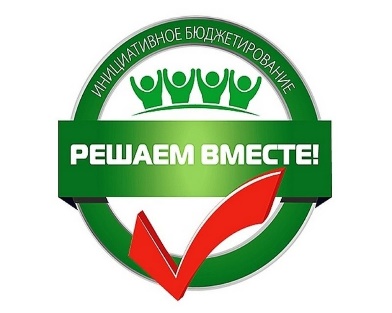 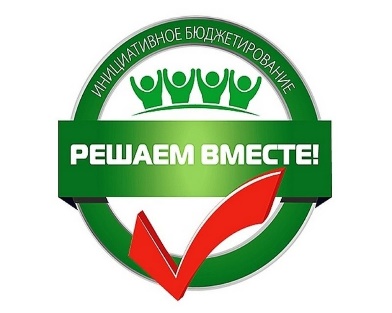 Основные этапы конкурса проектов инициативного бюджетирования
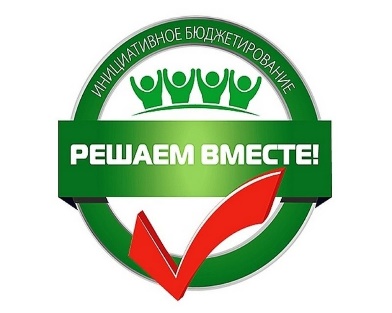 Управление проектом инициативного бюджетирования
Оптимальное распределение ограниченных ресурсов для достижения поставленной цели
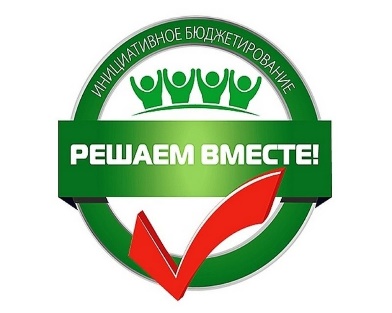 Эффекты от внедрения инициативного бюджетирования
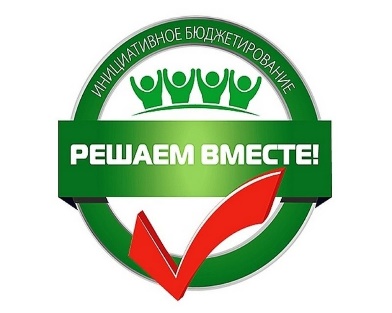 Инициаторы инициативного проекта
Инициативная группа численностью не менее 10 граждан, достигших 16-летнего возраста
Органы  территориального общественного самоуправления
Иные лица, осуществляющие деятельность на территории МО
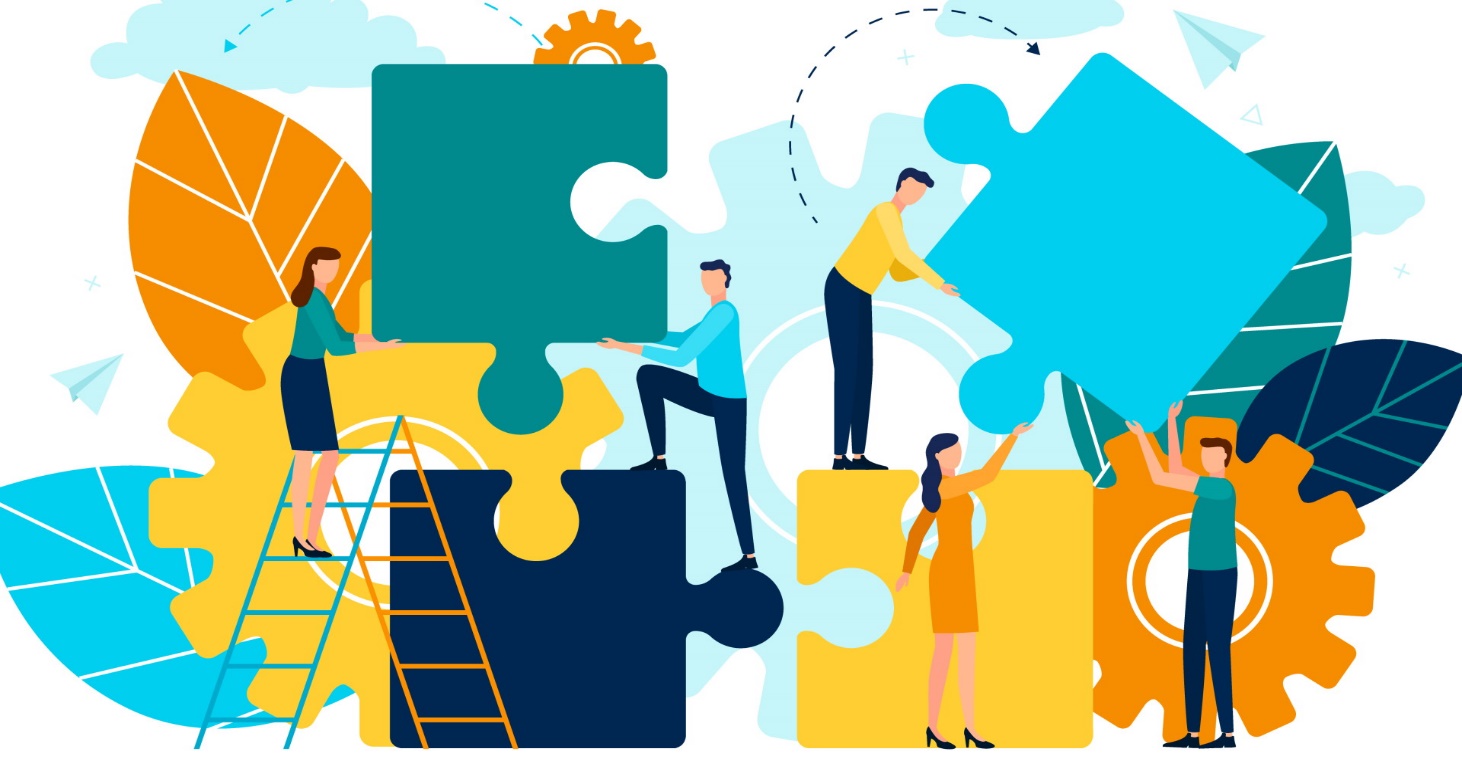 ВАЖНО!!!
Органы МСУ не могут сами инициировать проект
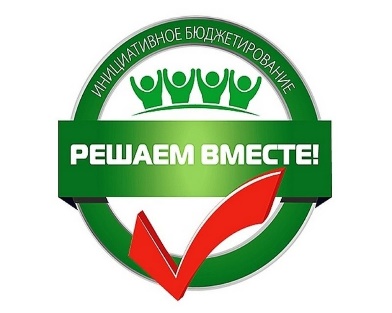 Нормативно-правовые акты, регламентирующие инициативное бюджетирование
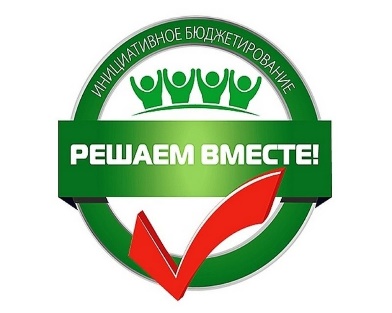 Что включить в инициативный проект
описание проблемы, решение которой имеет приоритетное значение для жителей муниципального образования или его части;
обоснование предложений по решению этой проблемы;
описание ожидаемого результата;
предварительный расчет необходимых расходов на реализацию инициативного проекта;
планируемые сроки реализации инициативного проекта;
сведения о планируемом финансовом, имущественном и трудовом участии заинтересованных лиц в реализации данного проекта;
указание на объем средств местного бюджета в случае, если предполагается использование этих средств, за исключением планируемых инициативных платежей;
иные сведения, предусмотренные решением Совета депутатов.
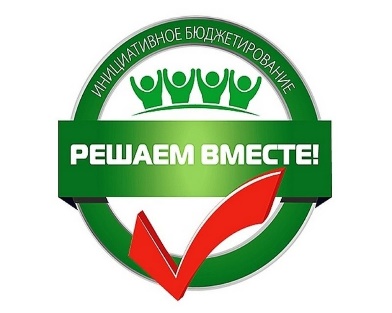 3 способа выявить мнение граждан о проекте
ВАЖНО! Прежде чем инициативный проект будет передан в местную администрацию, он должен быть рассмотрен и одобрен жителями.

ВЫЯВИТЬ МНЕНИЕ ГРАЖДАН О ПРОЕКТЕ МОЖНО ТРЕМЯ СПОСОБАМИ:
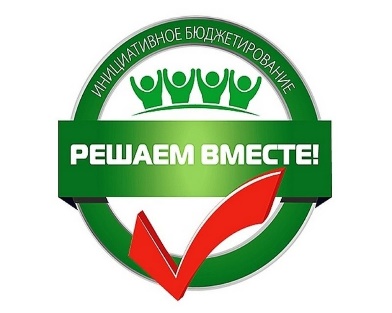 Протокол собрания (СХОДА ГРАЖДАН)
Порядок проведения собрания:
Регистрация участников.
Оглашение целей собрания и повестки дня:
	- выбор проекта;
	- определение вклада ТОС;
	- утверждение инициативной группы.
Оглашение регламента.
Выбор председателя и секретаря собрания.
Работа по повестке дня.
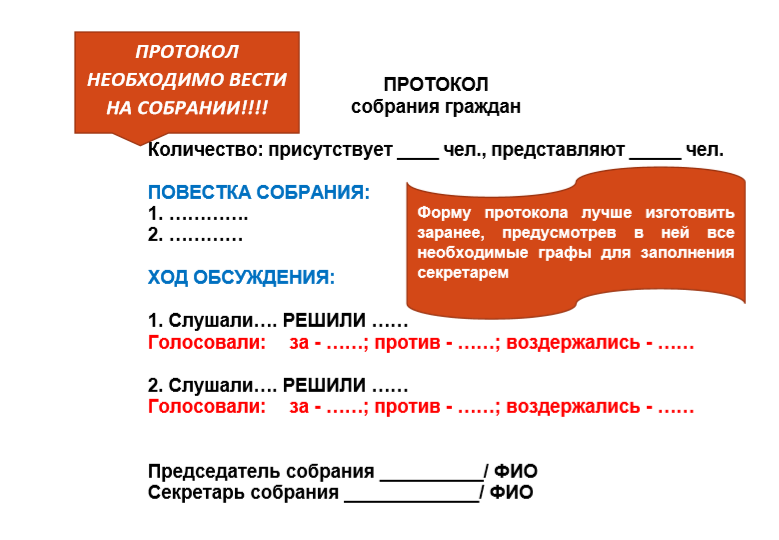 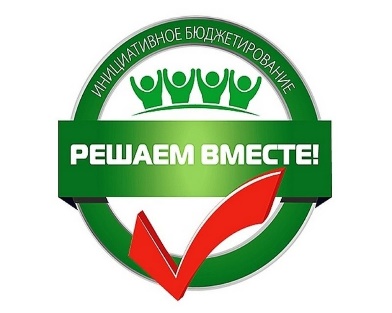 КАК РАБОТАТЬ С НАСЕЛЕНИЕМ
Шанс победить в конкурсе есть у проекта, получившего максимальную поддержку представителей целевой группы, проблему которой он решает.
НЕОБХОДИМО документально подтвердить, что люди активно участвовали в обсуждении предложенных идей и голосовали за них. 

РЕКОМЕНДАЦИИ ПО РАБОТЕ С НАСЕЛЕНИЕМ!!!
1. Информируйте людей всеми возможными способами. Чтобы донести до граждан информацию о мероприятиях по отбору проектов, надо не только разместить материалы в СМИ, стендах и общественных местах. НЕОБХОДИМО использовать возможности интернета. Можно создать тематические страницы в соцсетях. Информировать людей об очных собраниях путем рассылки электронных писем и т.д.
2. Ведите диалог с людьми на понятном им языке. Выслушайте предложения граждан по поводу приоритетов расходования бюджетных средств. Если по каким-то причинам некоторые из предложенных идей не могут быть реализованы в рамках инициативного бюджетирования, объясните это жителям в доступной форме.
Чтобы избежать фальсификации решения собрания и приписок, ведите протокол и снимайте мероприятие на видео. 
3. Учитывайте численность населения. В сельском поселении лучше провести очный сход – собрание граждан. Чем больше людей будет в нём участвовать, тем больше баллов получит заявка в конкурсе.
В городе население разобщено. Его трудно, а иногда и невозможно собрать на общий сход. Нужно учитывать, что городское население привыкло к участию в любых процессах через интернет. Можно организовать онлайн-опросы, онлайн-голосования.
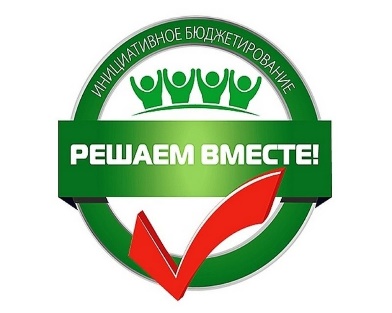 Когда орган МСУ вправе отказать в поддержке проекта
В статье 26.1. Федерального закона от 06.10.2003 № 131-ФЗ перечислены пять оснований для отказа от реализации проекта.
Инициаторы нарушили установленный порядок. Можно отказать, если они нарушили процедуру внесения проекта либо если сам проект противоречит законам или иным нормативным документам.
 У муниципалитета нет полномочий по реализации проекта. Проект не соответствует вопросам, решаемым местными властями, поэтому он не может быть реализован с использованием средств местного бюджета.
В местном бюджете отсутствует необходимый объем средств. 
Недостаточный уровень эффективности проекта. В данной ситуации местная администрация обязана провести доработку проекта совместно с инициаторами и сделать его более эффективным.
Проект не прошел конкурсный отбор. Если в органы МСУ поступает несколько проектов по схожей тематике, проводится конкурсный отбор по критериям, утверждённым решением Совета депутатов.
СПАСИБО ЗА ВНИМАНИЕ!